ПОРТФОЛІО
вчителя математики
   ліцею “Універсум” Шевченківського району м. Києва Кружилко Тетяни Василівни
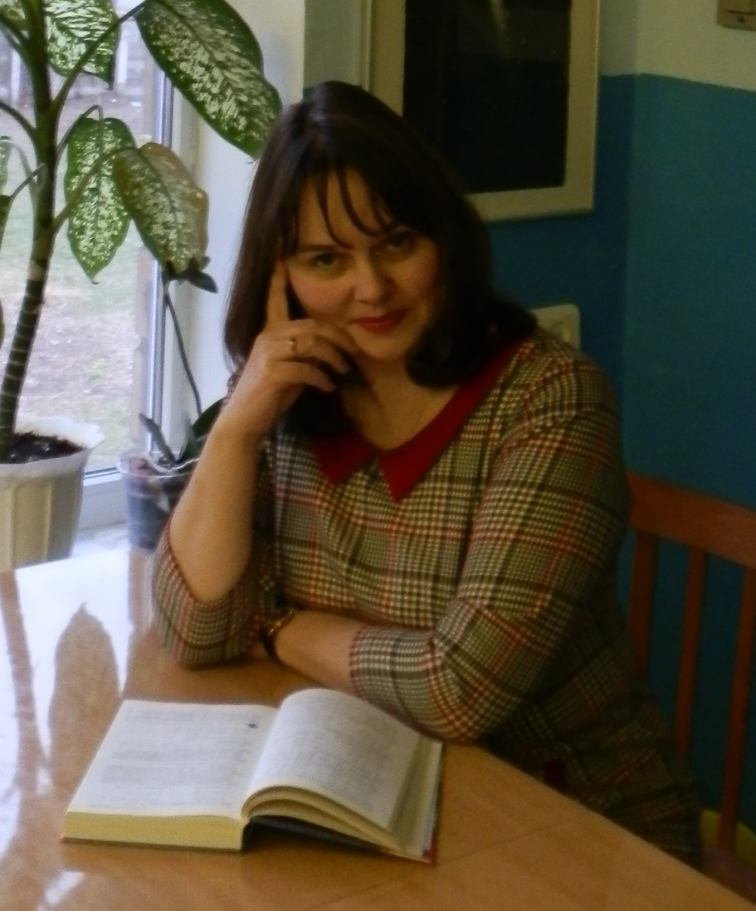 Загальні відомості
• Освіта: вища
   Закінчила КДПІ ім. О.М. Горького у 1990 р.

• Спеціальність за дипломом : учитель  математики і фізики

• Педагогічний стаж : 19 років

• Кваліфікаційна категорія : вища
Життя прекрасне двома речами: можливістю вивчати математику й можливістю викладати її
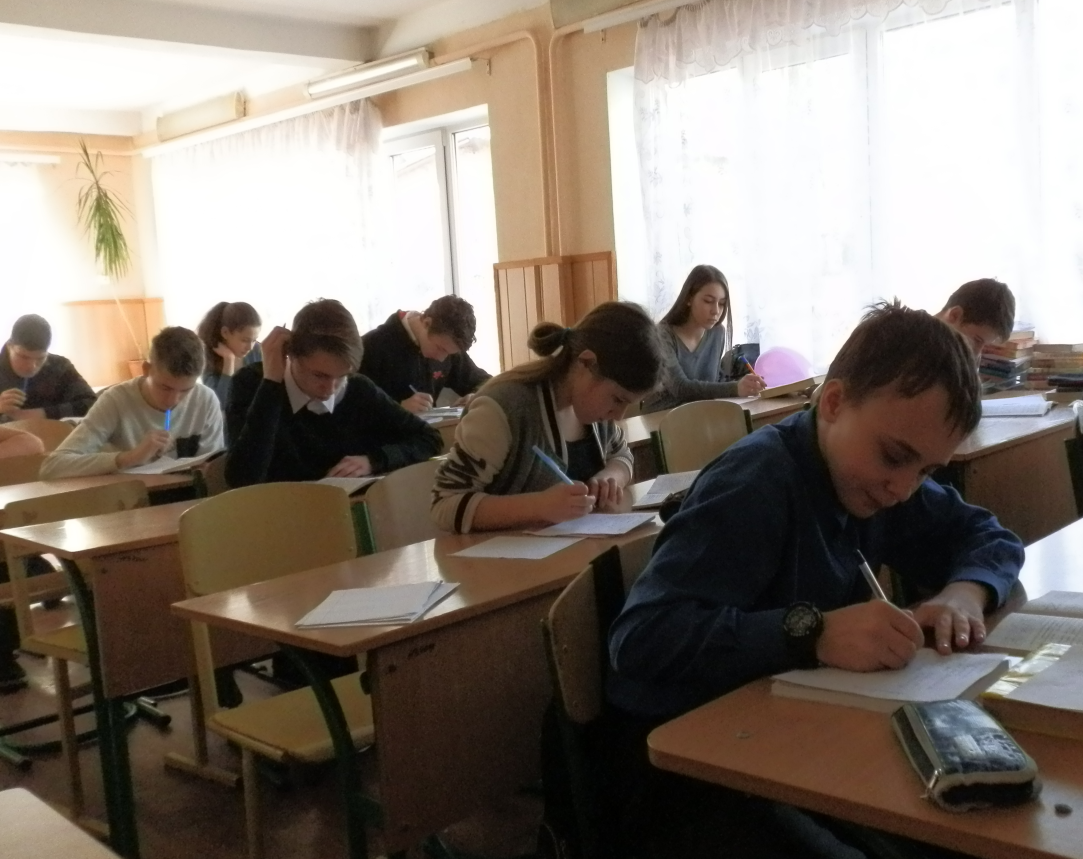 З 2009 року працюю вчителем математики в ліцеї  “Універсум”
Життєве кредо
Щоб бути справжнім вчителем, треба любити те, що викладаєш, і тих, кому викладаєш. 
 Учень не сосуд, який треба наповнити, а факел, який треба запалити.
Тема, над якою працюю
Запровадження технології інверсного навчання  на уроках математики
Flip Classroom – метод “перевернутого класу”
Вчителі хімії  Аарон Самс і Джонатан Бергман на початку 2000-х запропонували і застосували метод Flip Classroom – метод «перевернутого класу»
Супроводжує у навчанні, проектує учбову ситуацію
Роль вчителя: фасилітатор
Демонструє, розміщує, публікує, розробляє
Передає готові 
знання
Роль вчителя: голова, що говорить
Супроводжує у навчанні, проектує учбову ситуацію
Демонструє, розміщує, публікує, розробляє
Передає готові знання
Вчитель у “перевернутому” класі
Роль учня: активний учасник учбового процесу
Ділиться
Ділиться
Створює
Створює
Споживає
Споживає
Роль учня: споживач
Учень у “перевернутому” класі
Порівняльні характеристики інверсного уроку
Переваги для вчителя
вчитель у ролі координатора, тренера, консультанта, помічника
індивідуальний підхід у навчанні
 учні активно і зацікавлено працюють над завданнями 
легкий спосіб діагностики якості знань
Недоліки для вчителя 
спочатку велике навантаження
треба добре володіти ІКТ технологіями
треба добре володіти  технологіями групової роботи
пояснювати батькам переваги таких уроків
Порівняльні характеристики інверсного уроку
Переваги для учнів
робота у своєму темпі
 матеріали уроку доступні всім в будь-який зручний час поза аудиторією 
підвищення відповідальності за свою підготовку 
підвищення зацікавленості роботою  під час уроку
Недоліки для учнів
час, проведений за комп’ютером, збільшується
труднощі на початку перебудови уроків
домашнє завдання – обов’язкова частина уроку
нерівні можливості доступу до Інтернету
Дистанційне навчання школярів у ЗНЗ м.Києва
Опрацьовувати вдома новий матеріал стало цікаво
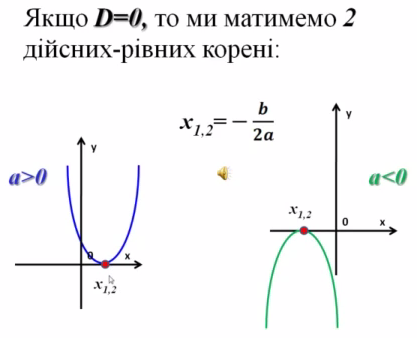 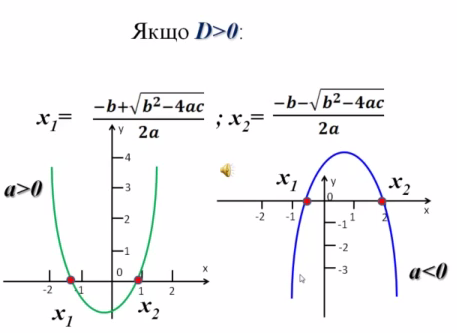 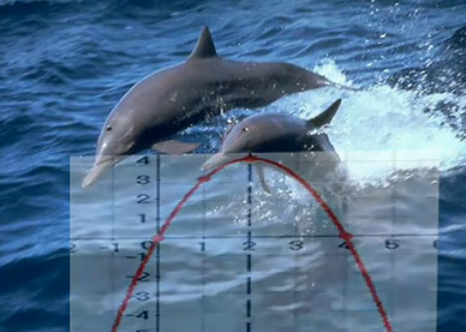 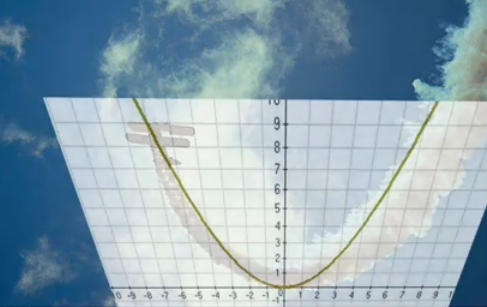 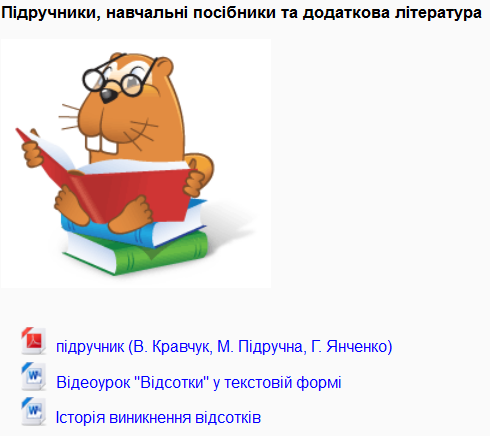 На уроках працювати стало легко
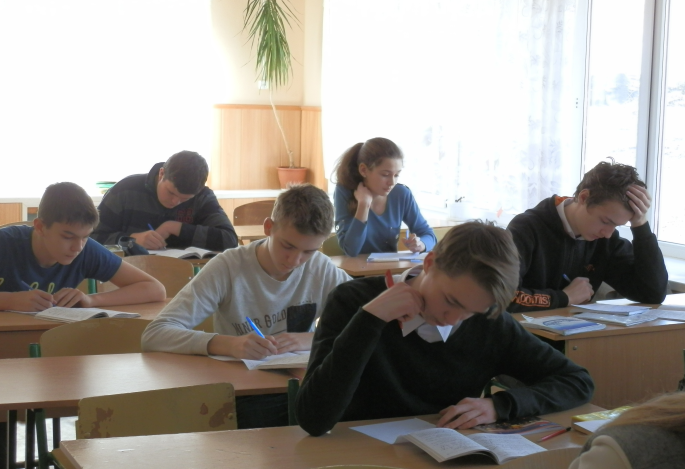 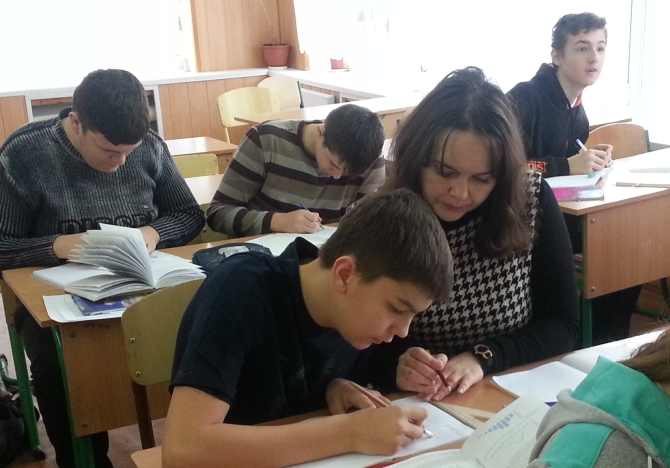 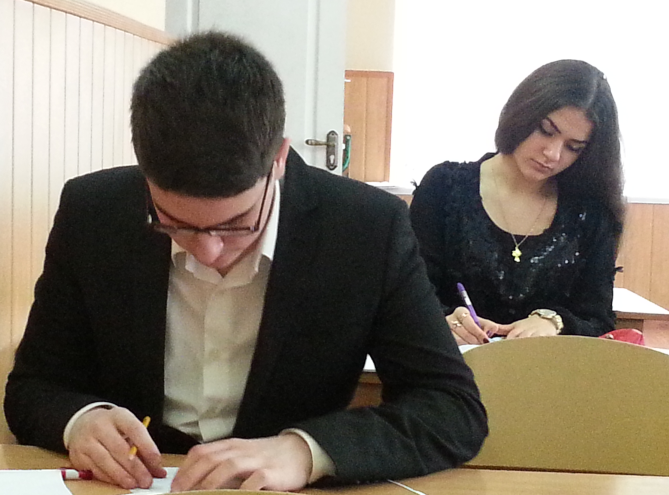 Математика після уроків не закінчується
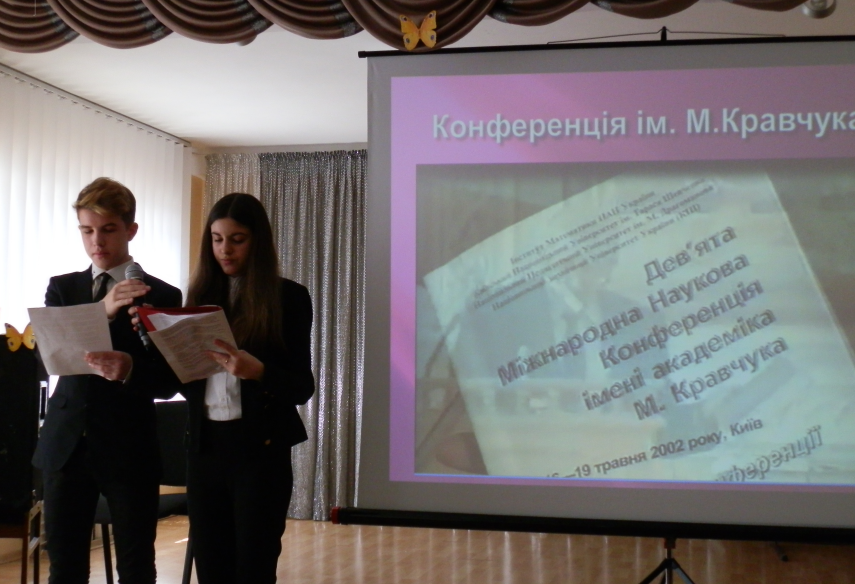 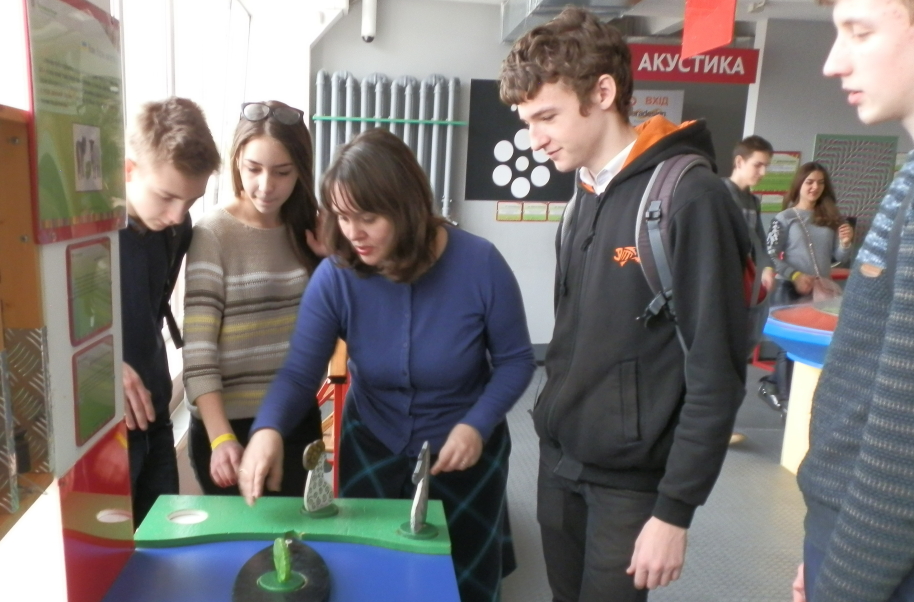 Мої нагороди
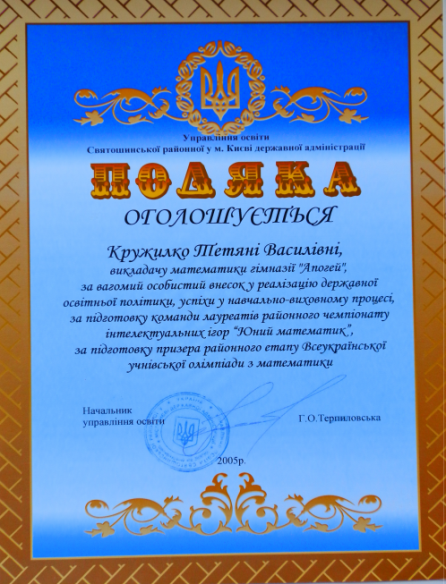 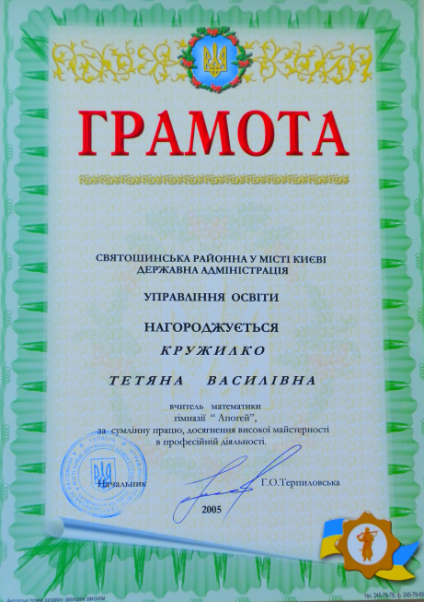 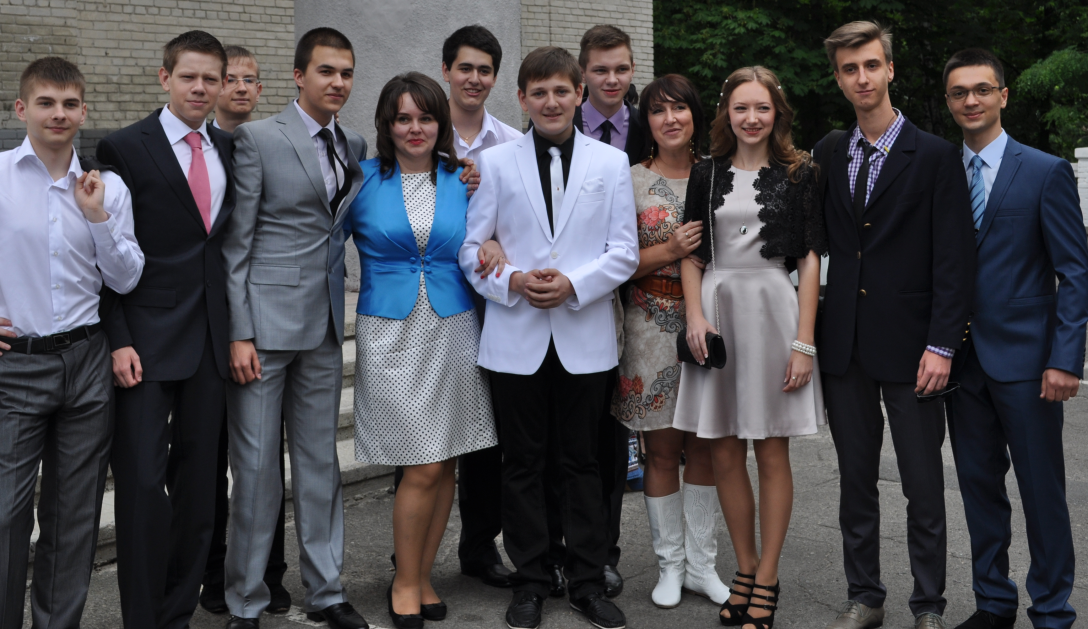 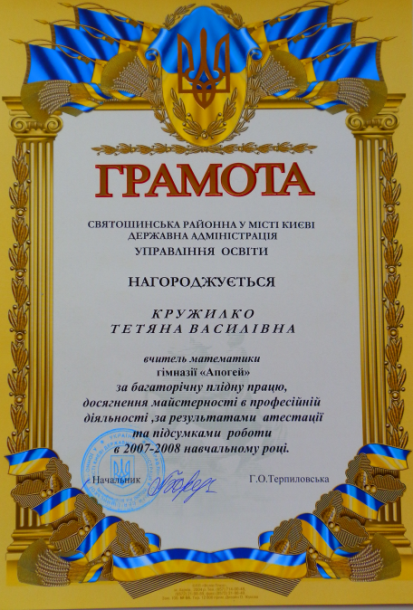 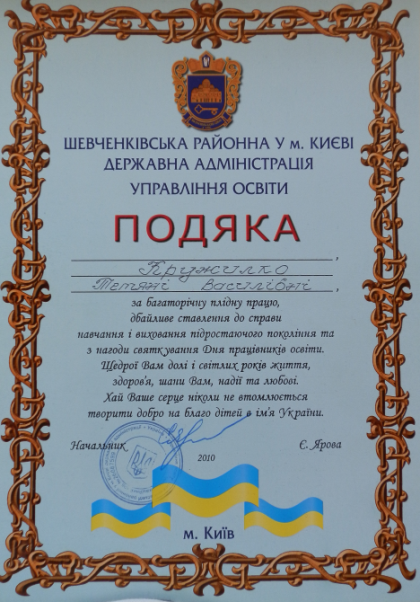 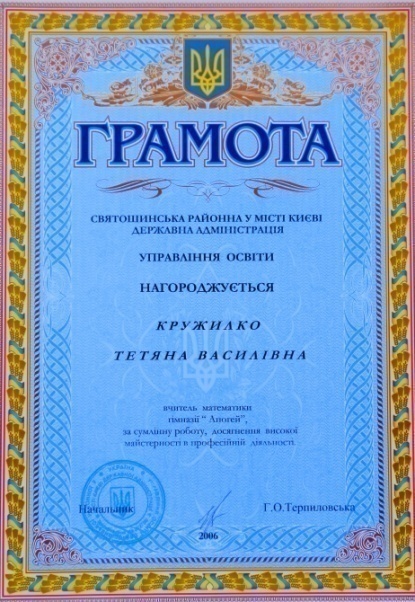 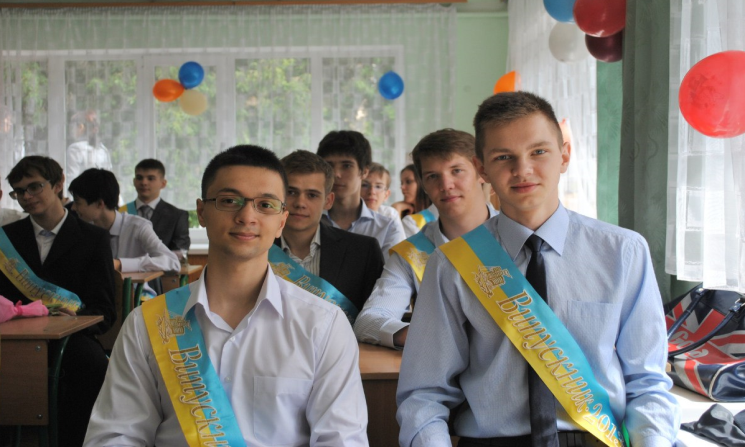